Муниципальное автономное дошкольное образовательное учреждение «Детский сад № 8 «Сказка»город Арамиль Сысертского района
Лагерь глазами детей
Отряд «Умники и Умницы 2021»
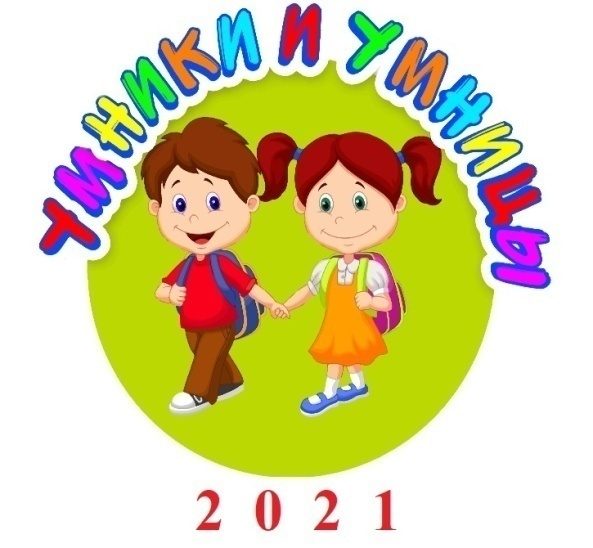 Наш девиз:  «Мы — умники и умницы — команда высший класс,
Победа - наша спутница,
Встречайте дружно нас»
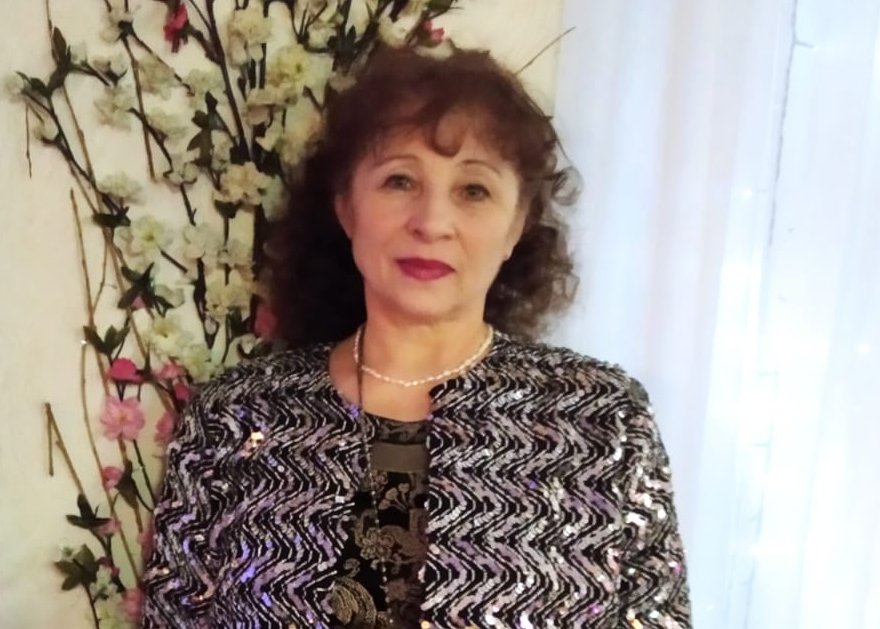 Ответственный: Воспитатель Покровская Зинаида Прокофьевна.

 Смена: с 01 июня по 25 июня 2021г.

 Время работы: 08.30 – 15.30

 Количество детей: 25 человек.
Цель программы:
Организация отдыха и оздоровления детей летнего лагеря, максимальная реализация их творческих потребностей и интересов, эффективное и педагогически грамотное проведение досуга в летний период.
Задачи: - Укрепление психического и физического здоровья детей путём организации и проведения спортивно-оздоровительных и профилактических мероприятий.-  Расширение познавательного и культурного кругозора воспитанников через организацию экскурсий, конкурсов, бесед, концертов, игровых программ.- Развитие у детей творческих, креативных и дизайнерских способностей, развитие образного мышления и творческого воображения, развитие наблюдательности, эстетического вкуса, творческого подхода к решению задач.- Формирование исторической памяти, сознания причастности к родной истории и культуре.
Чтоб здоровым оставаться, зарядкой нужно заниматься. На зарядку становись! Здоровьем быстро зарядись!
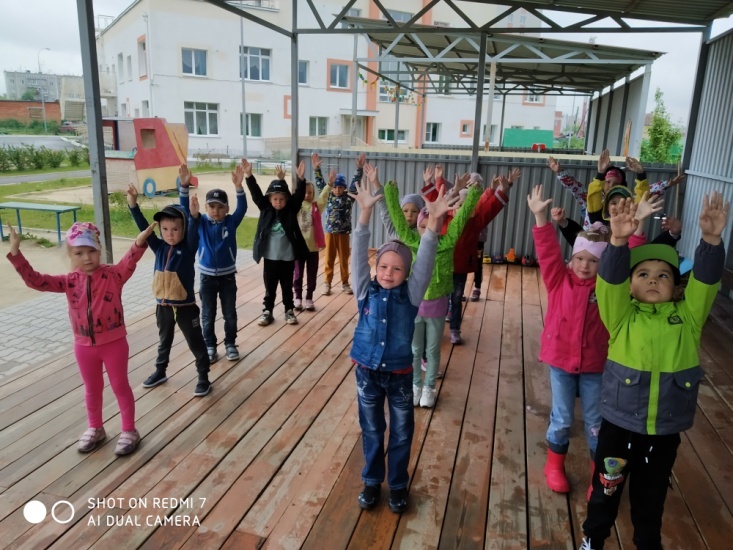 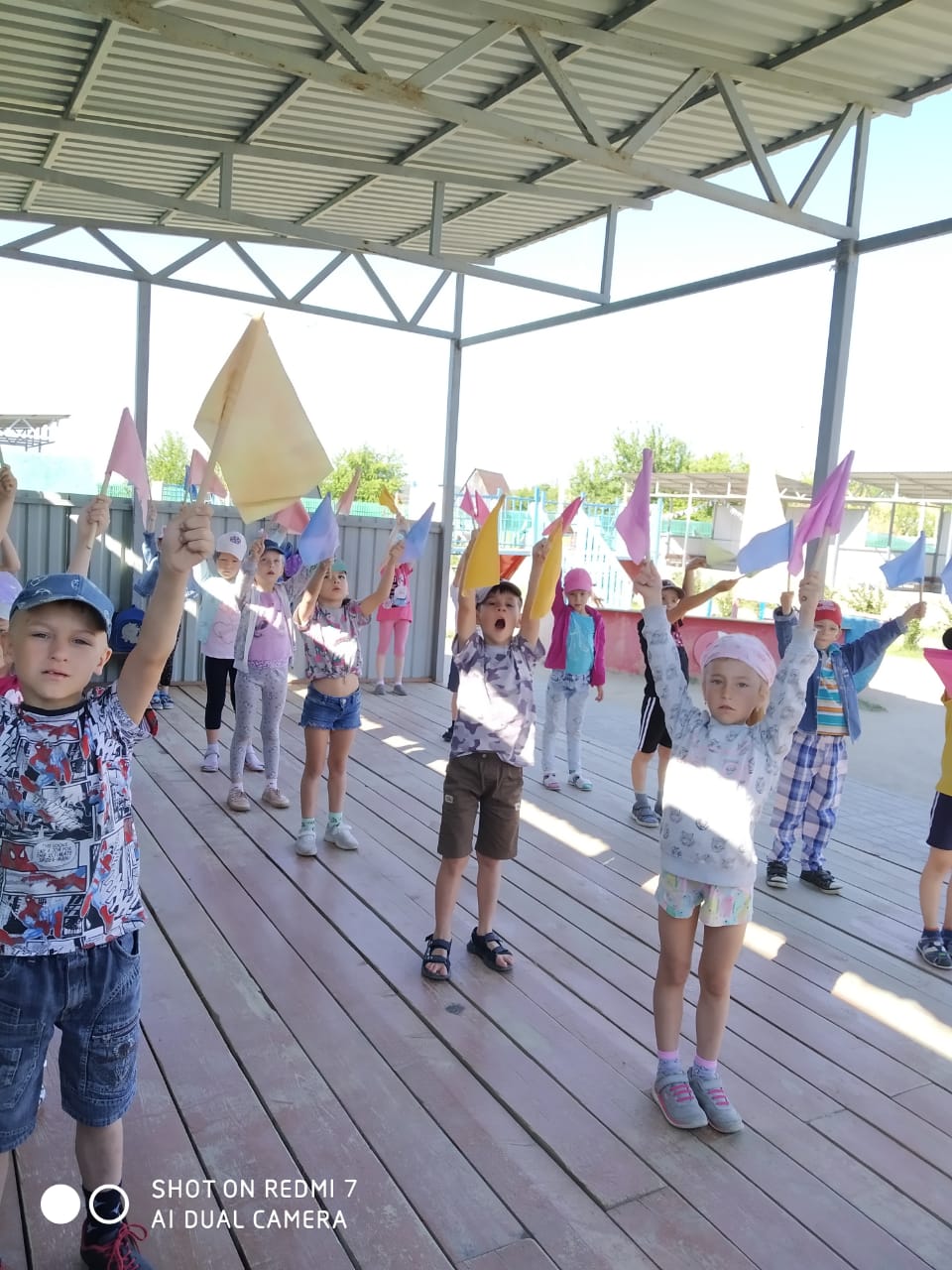 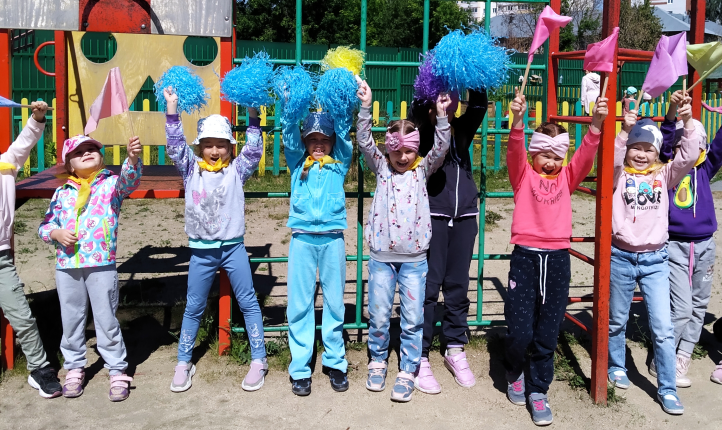 Помогаем малышам собирать игрушки!
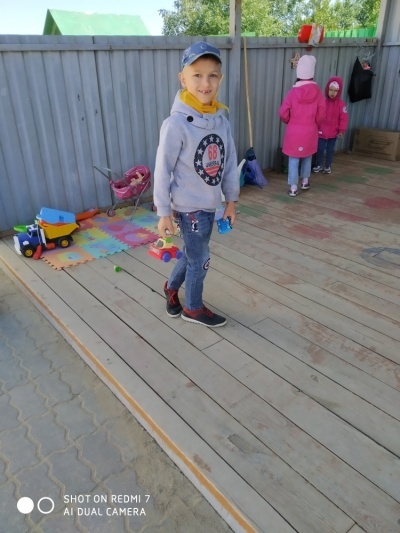 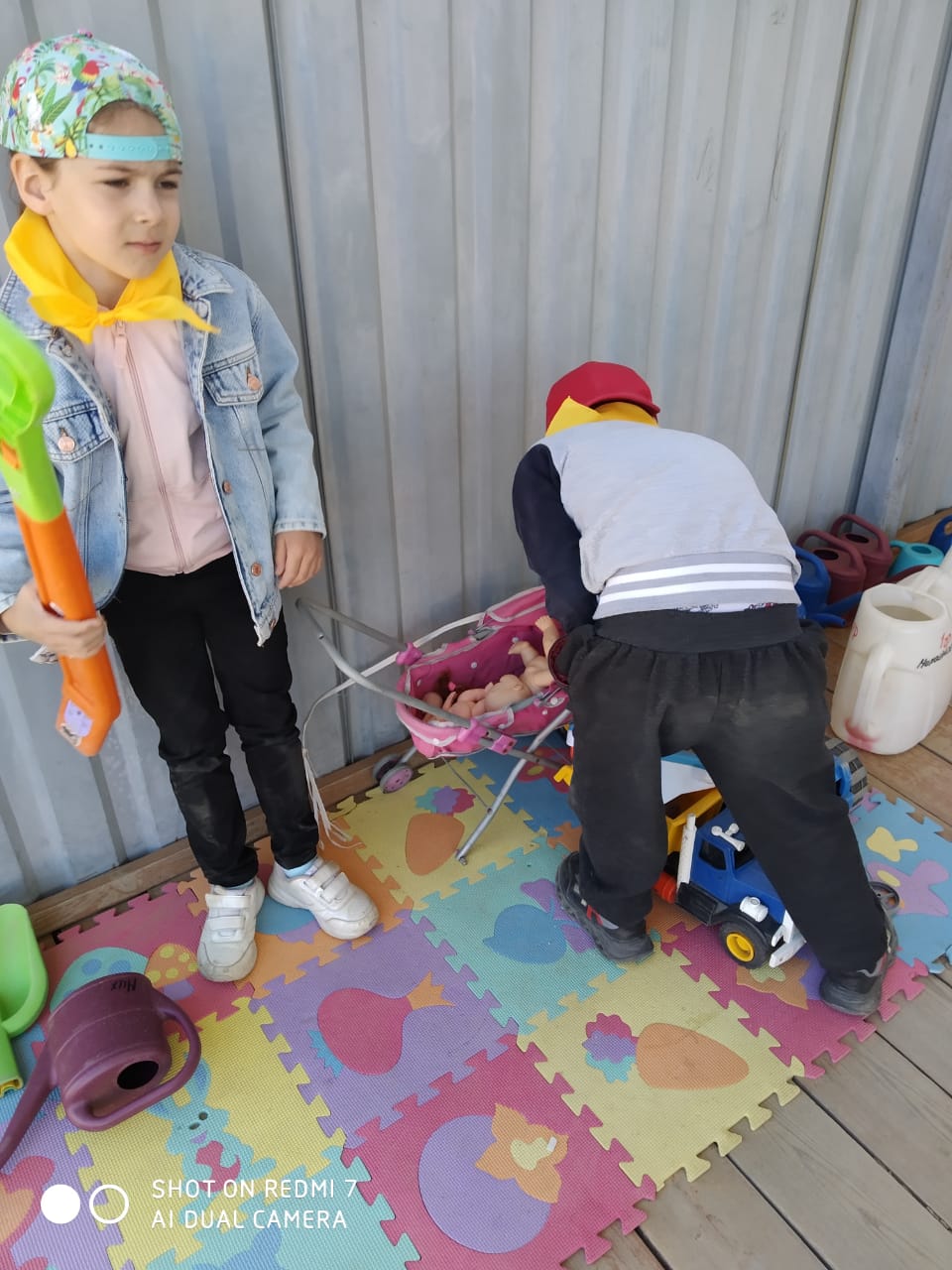 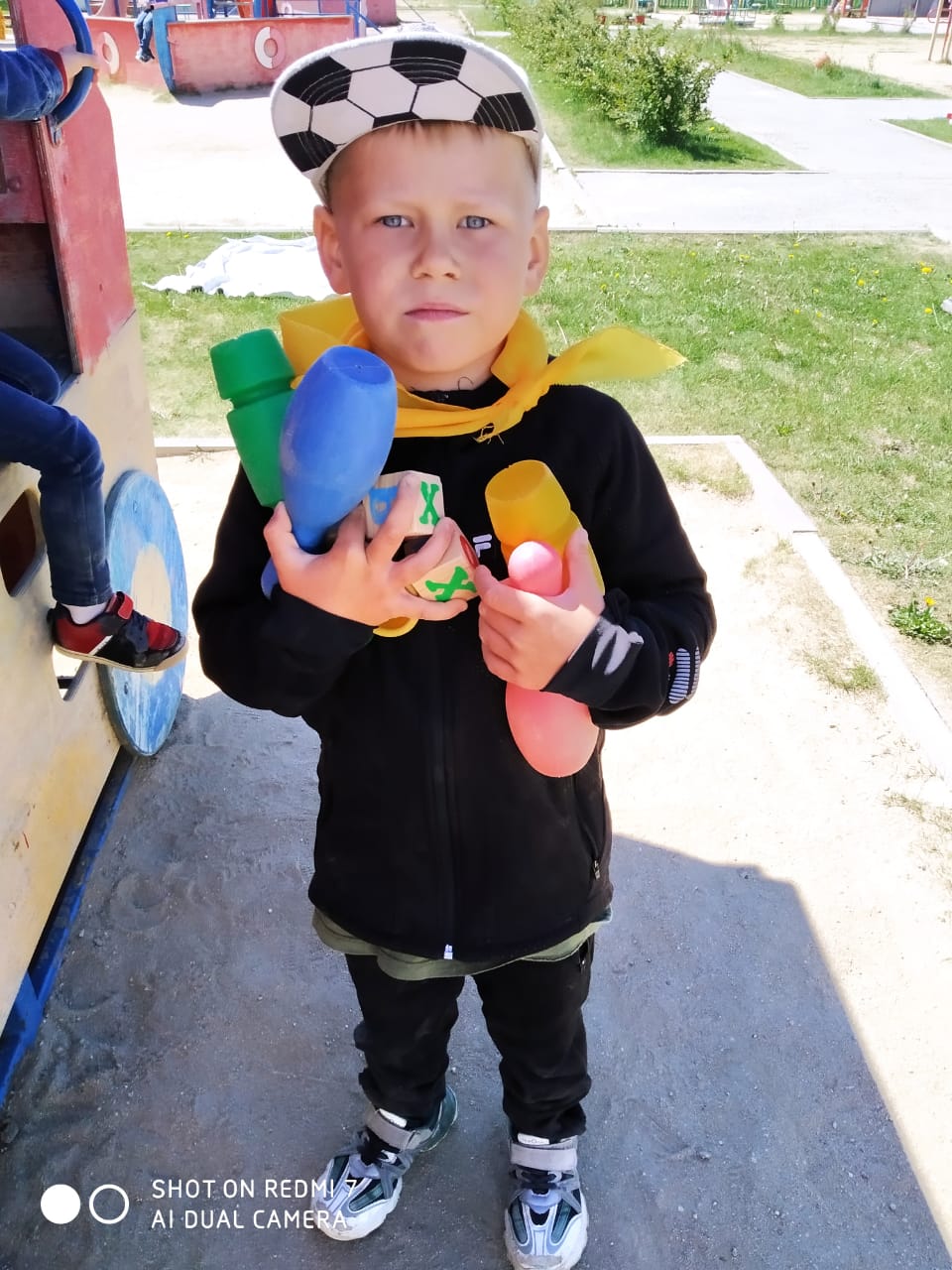 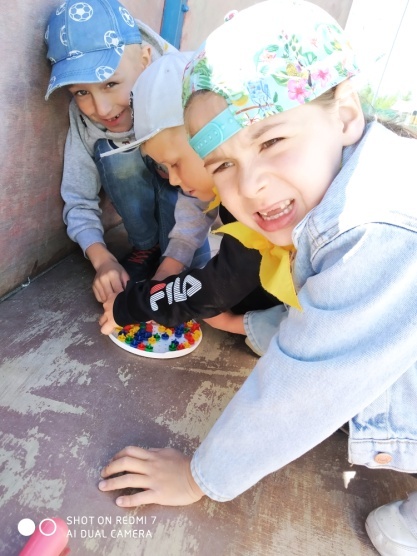 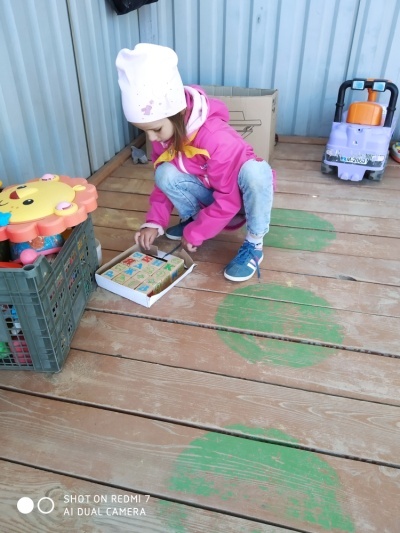 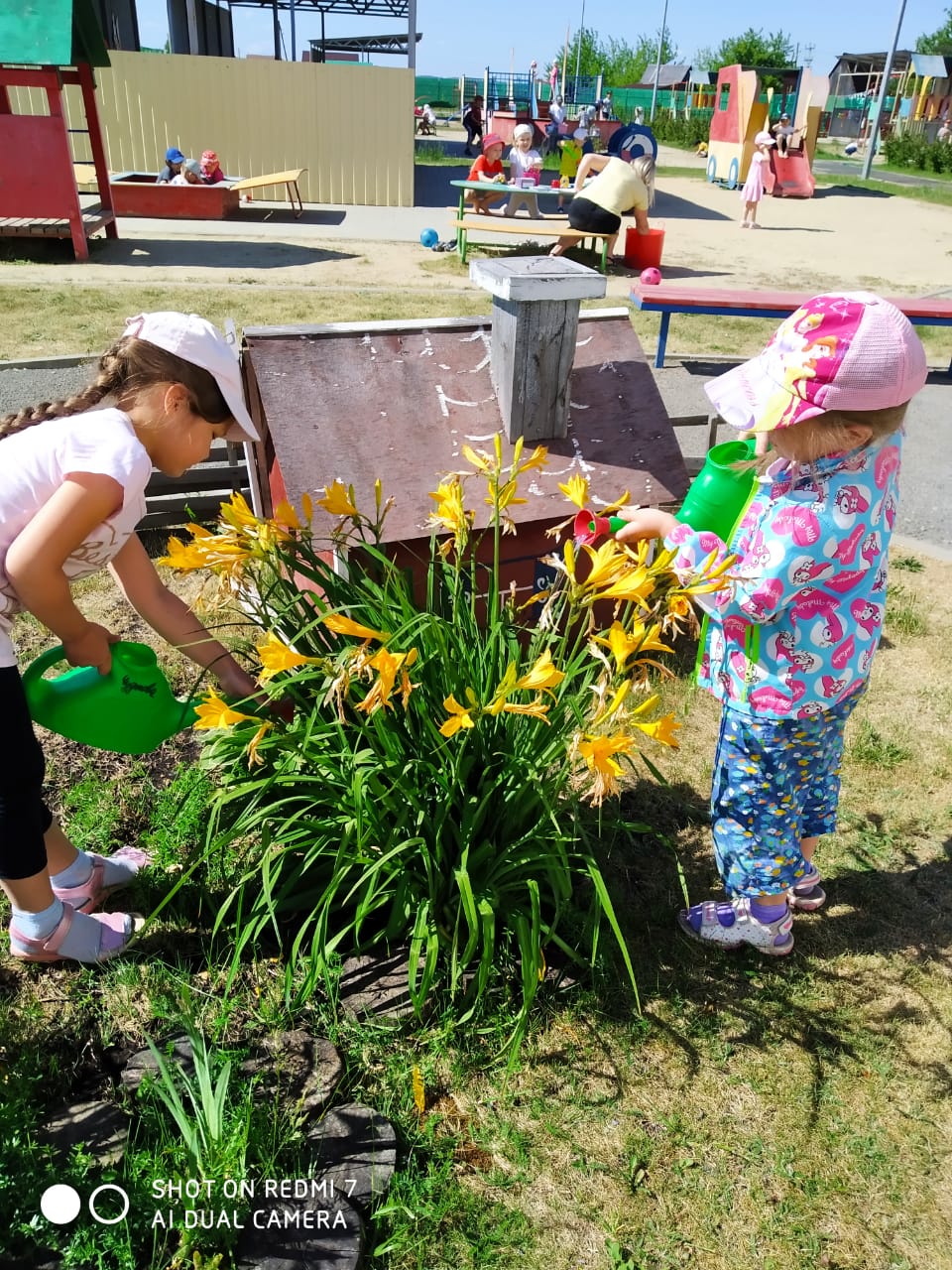 Поливаем мы цветы, чтобы приятно было  для души!
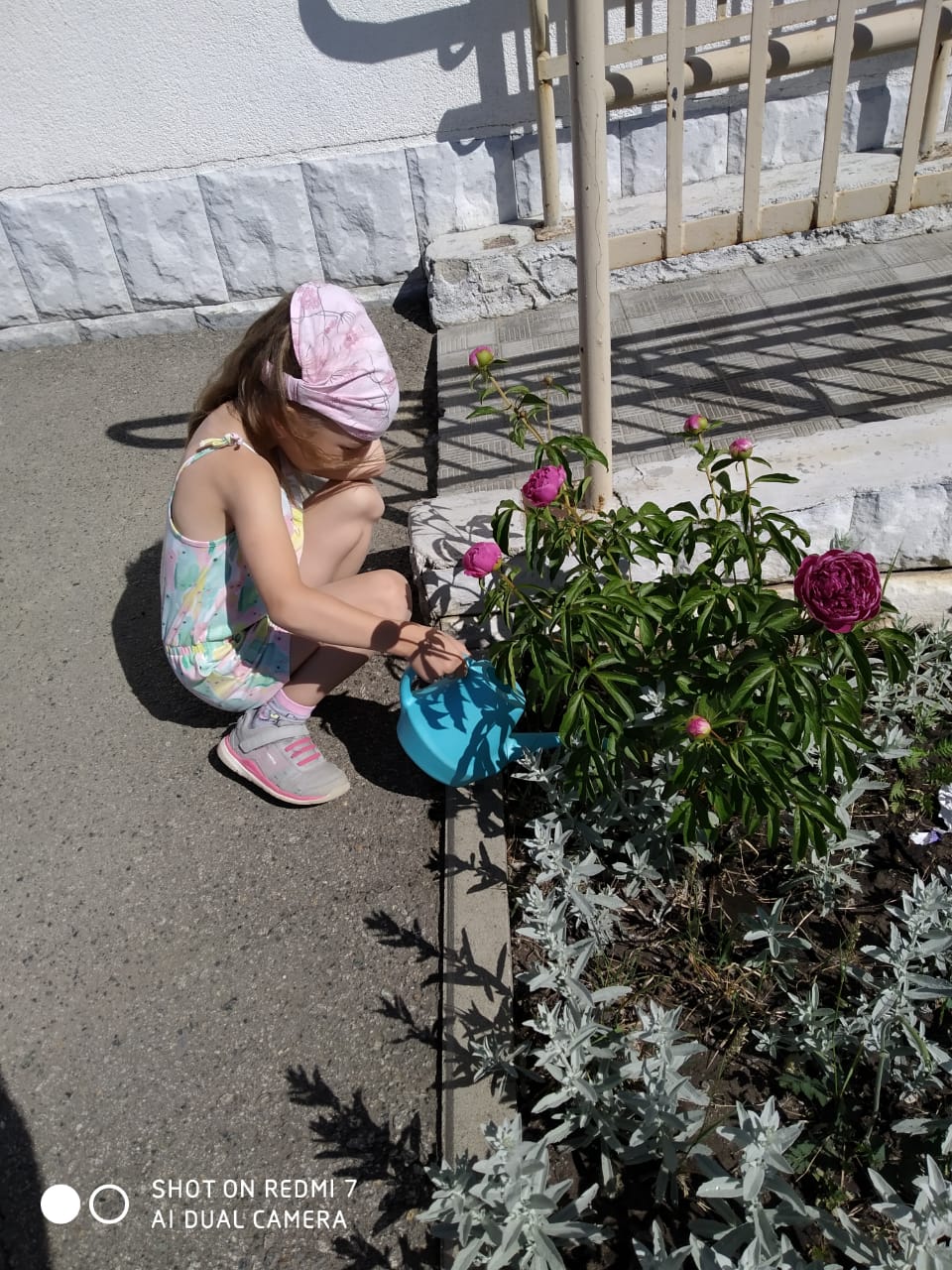 Вся в серёжках. Не боится вьюги и мороза.Белоствольная царица-Русская береза.
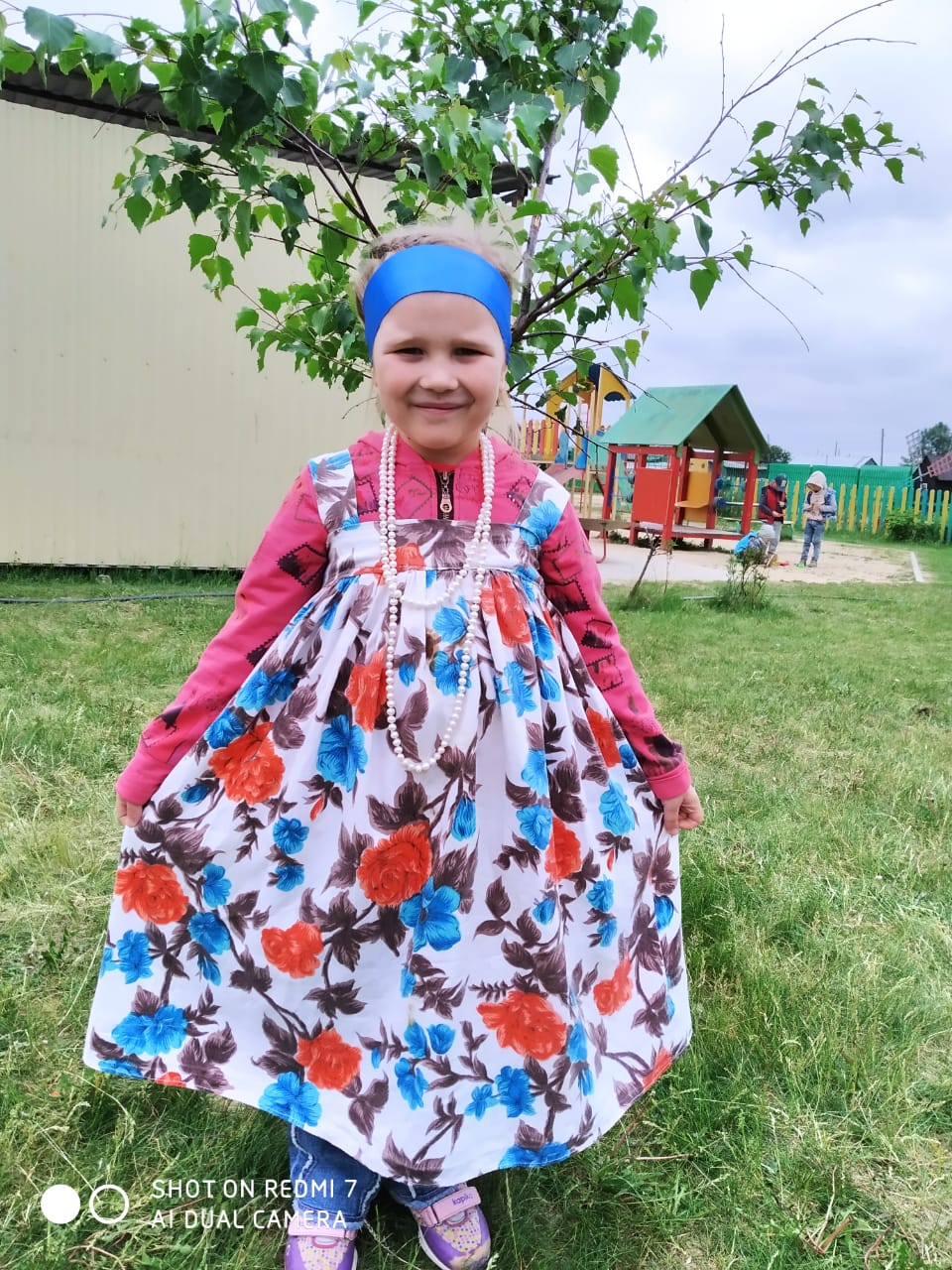 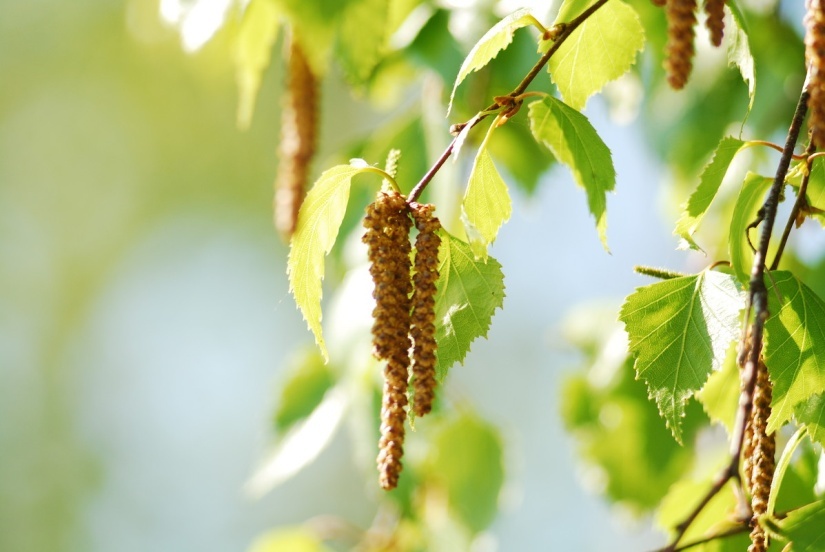 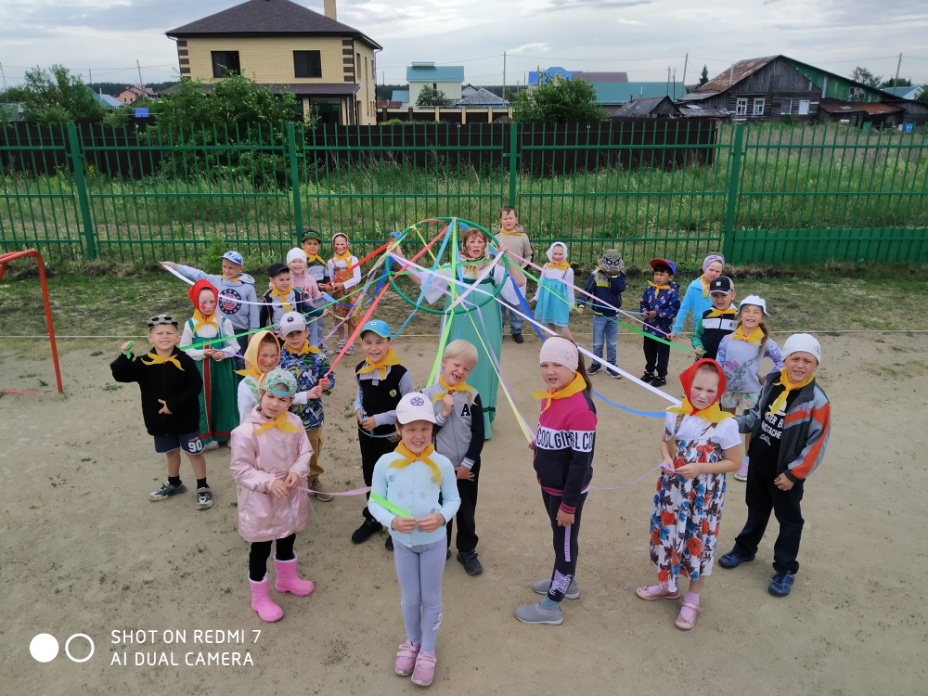 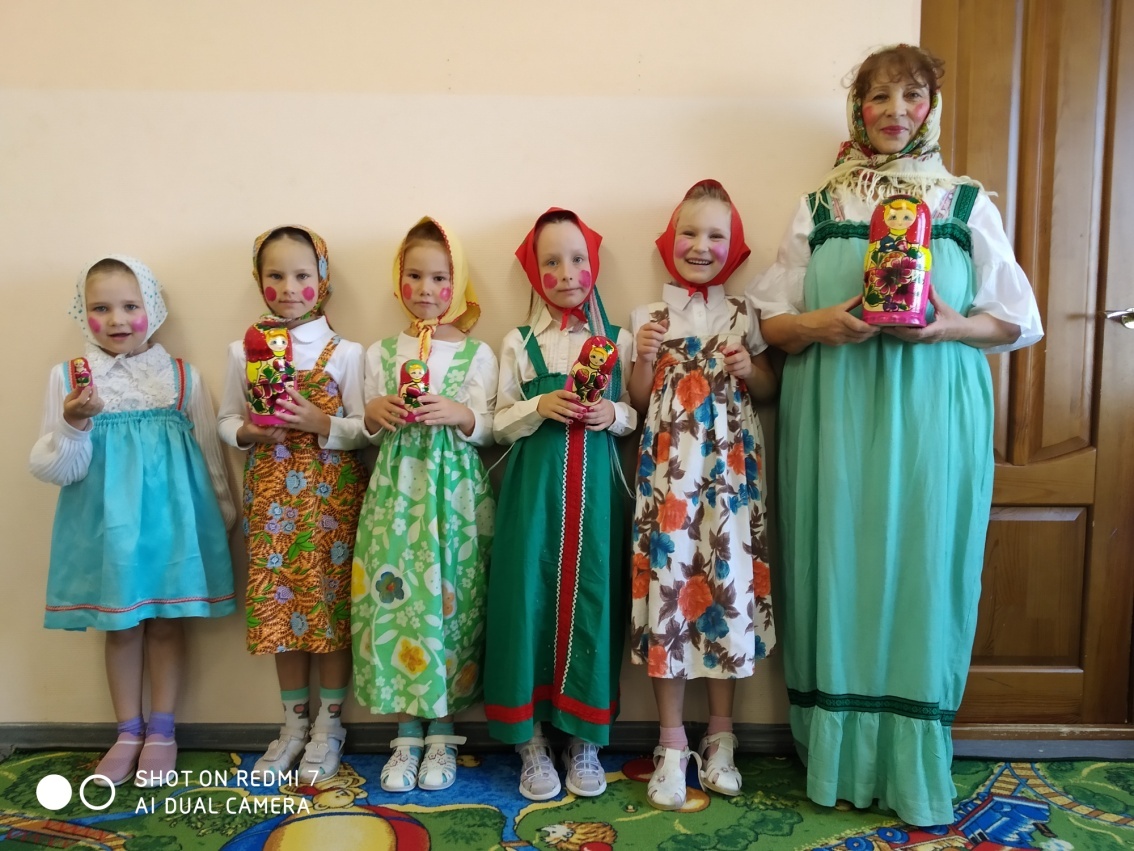 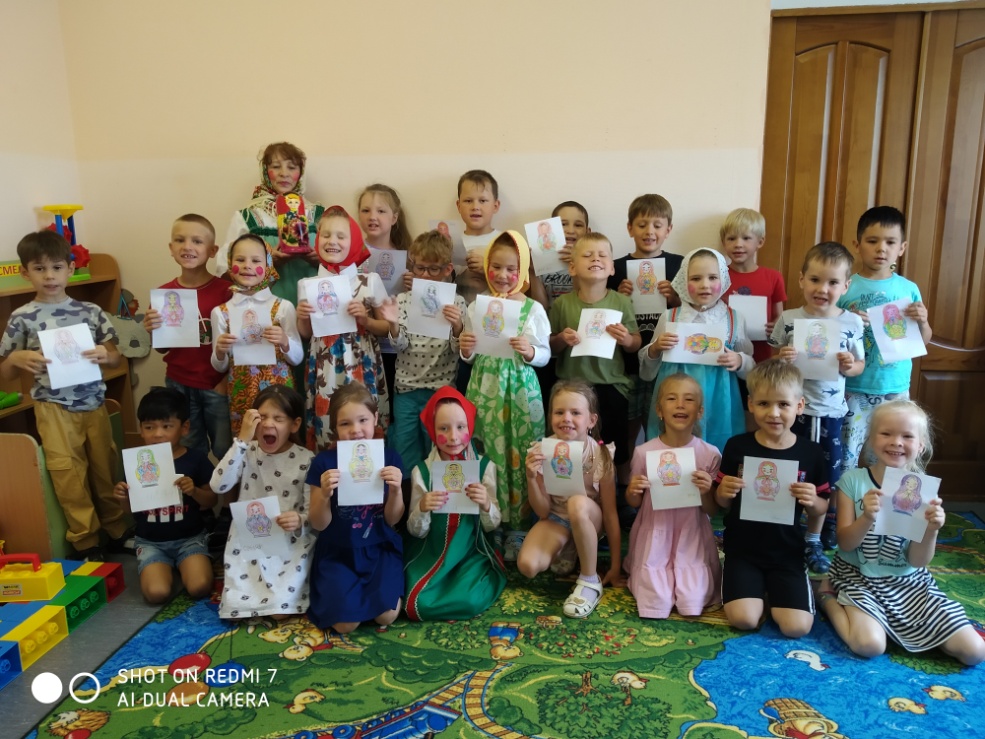 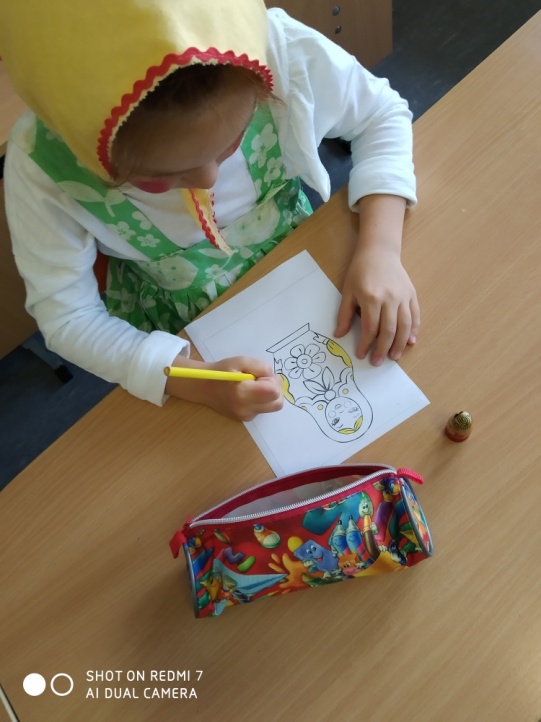 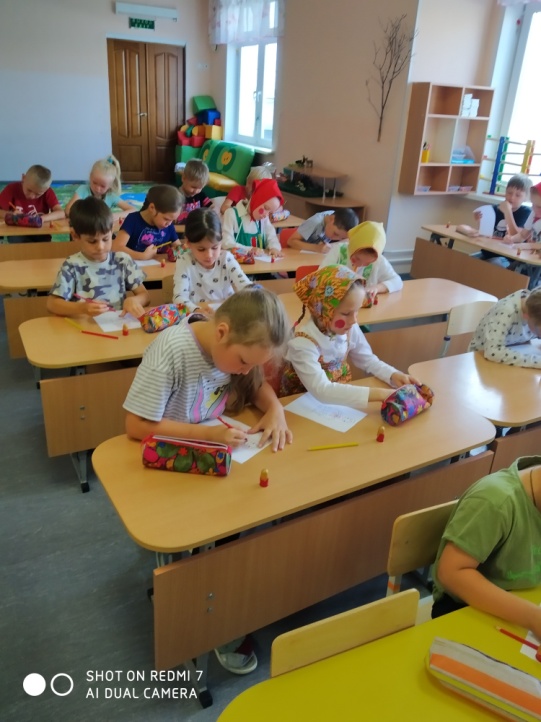 В гости к нам пришла избушка «Аука»
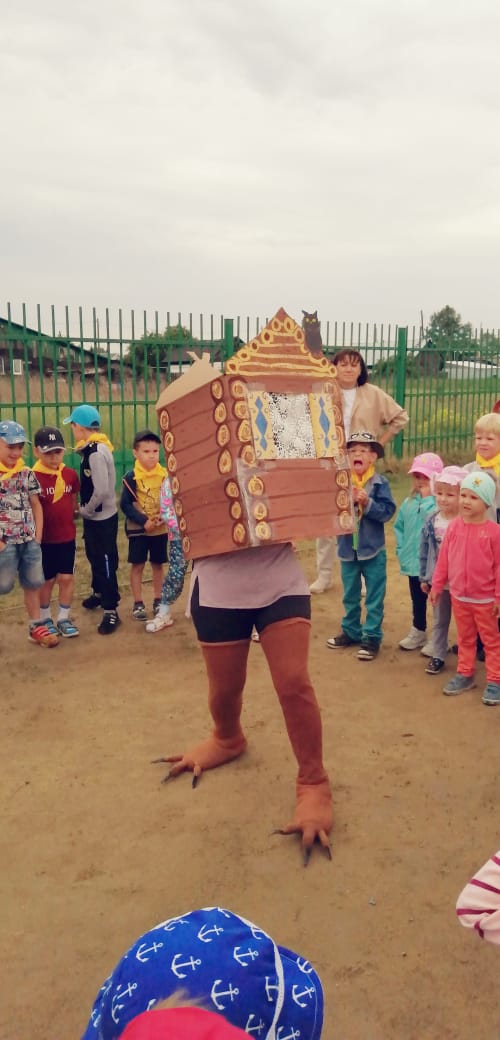 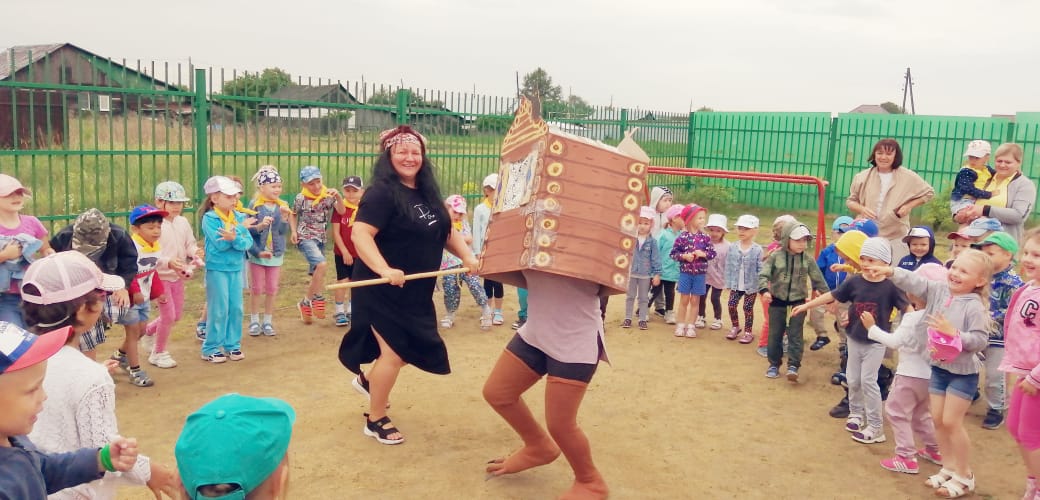 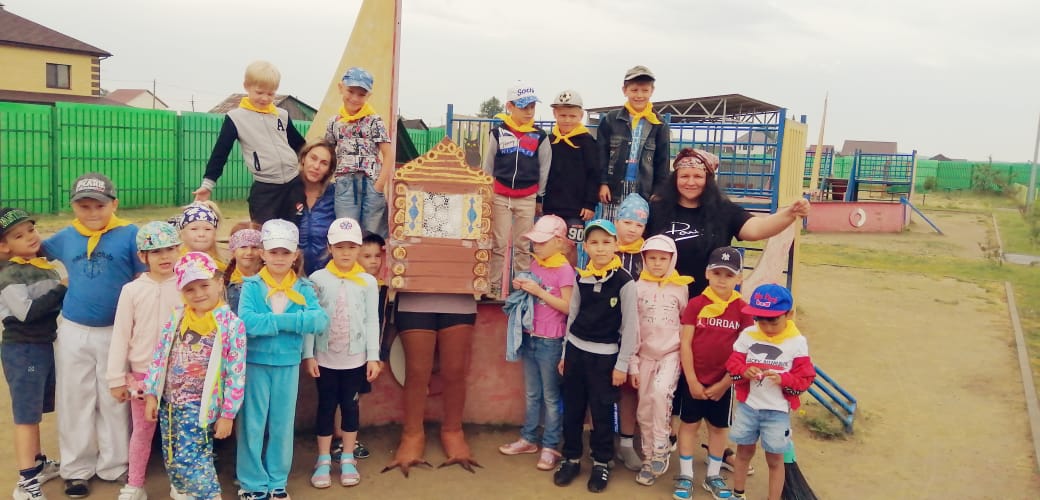 ОВОЩИ-ЦЕЛИТЕЛИ
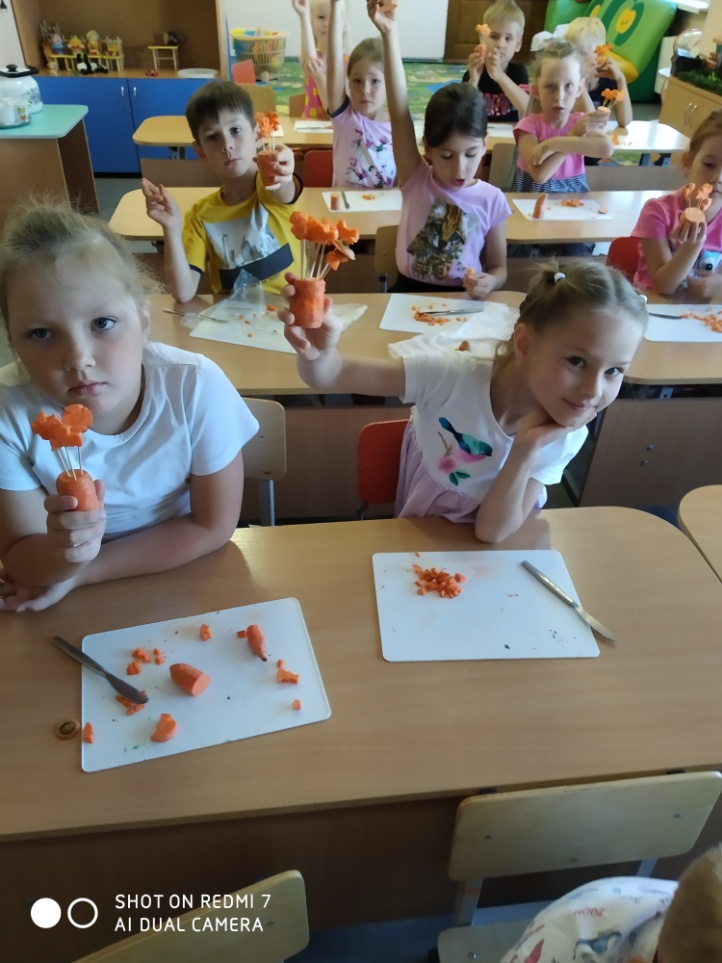 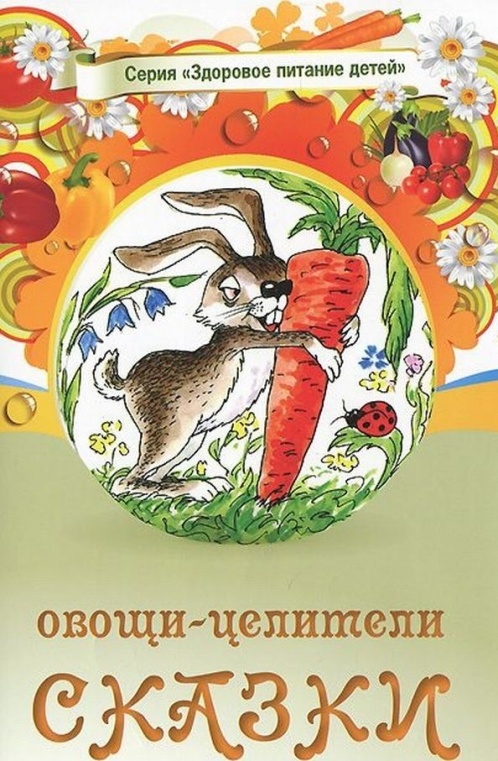 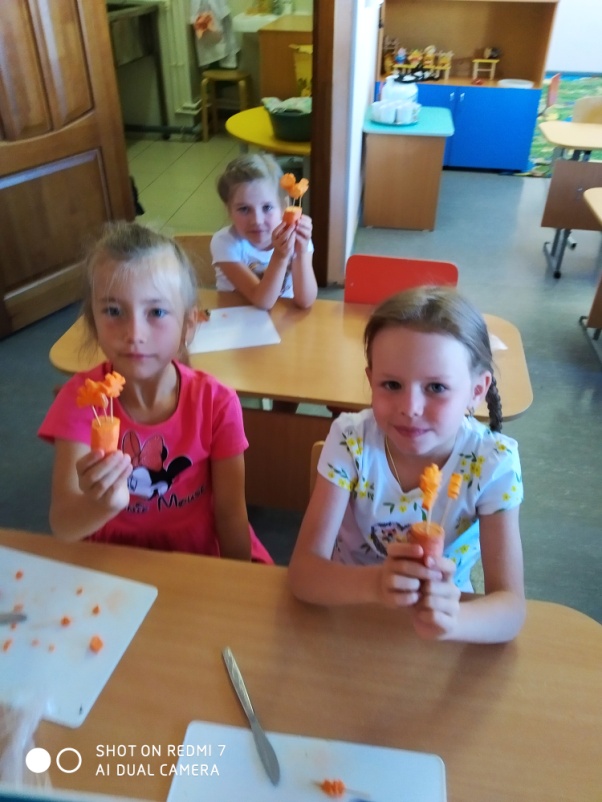 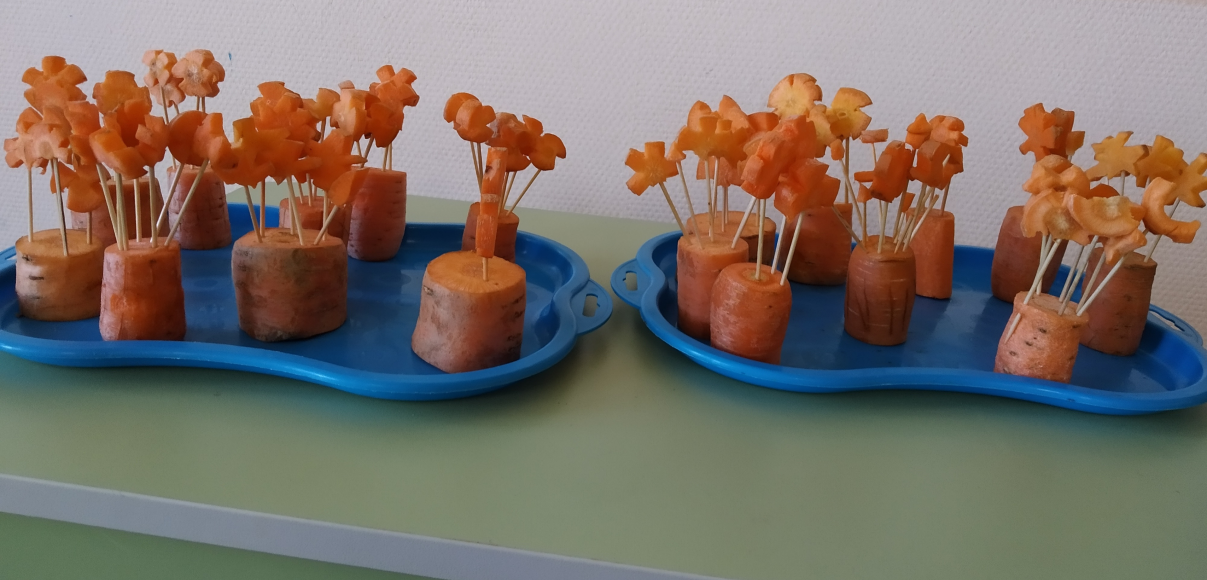 Для здоровья важен спорт, чтоб болезням дать отпор. Нужно спортом заниматься и здоровым оставаться!
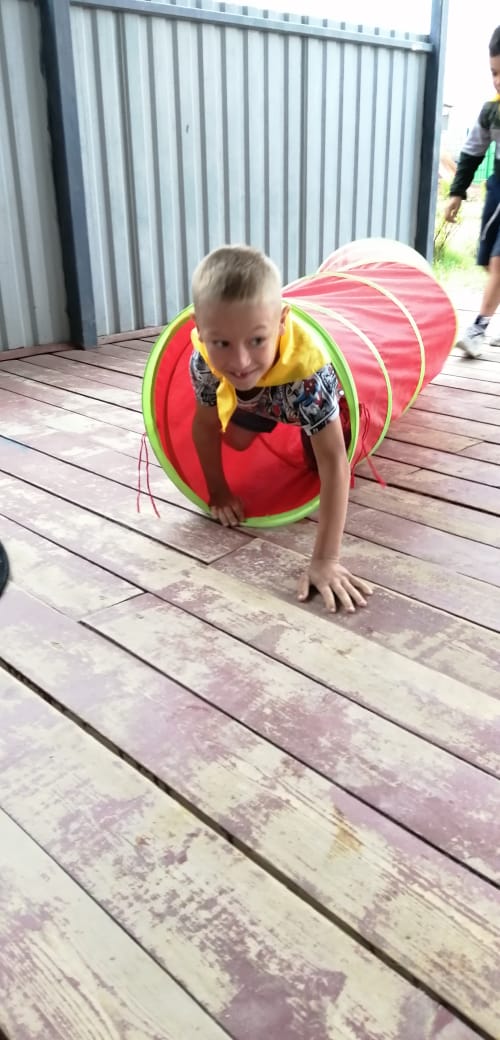 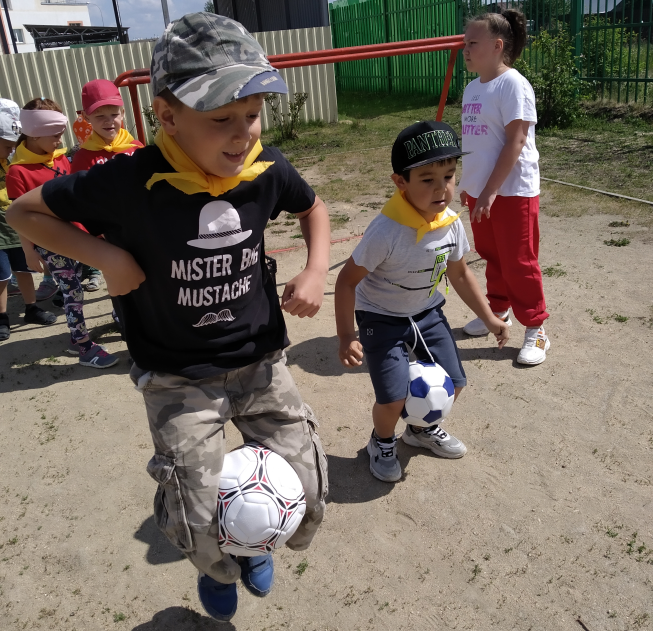 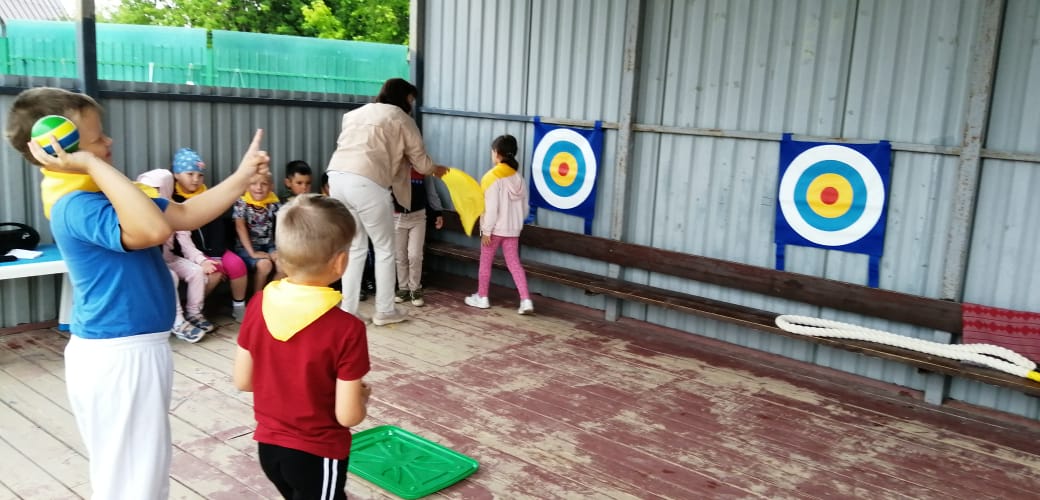 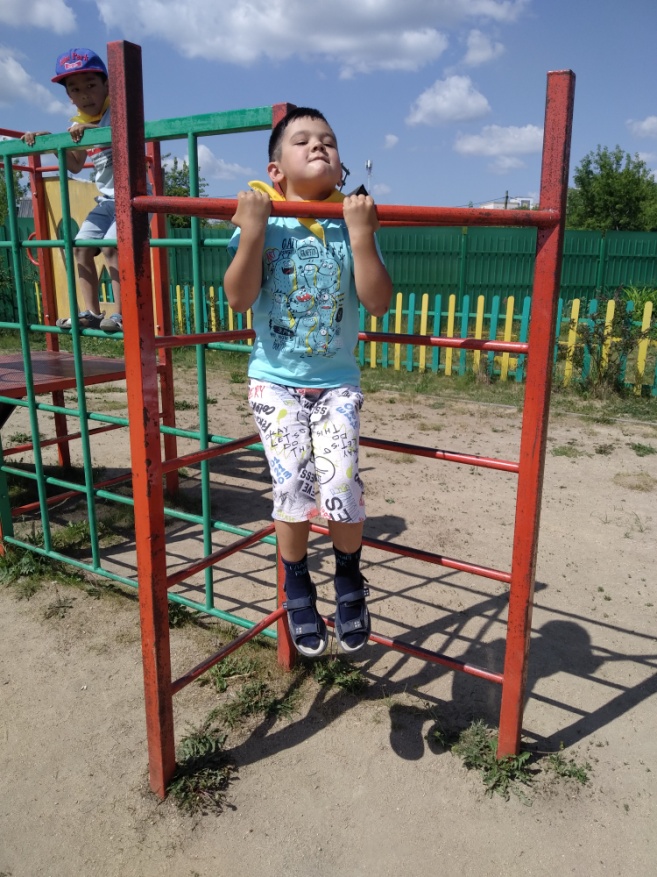 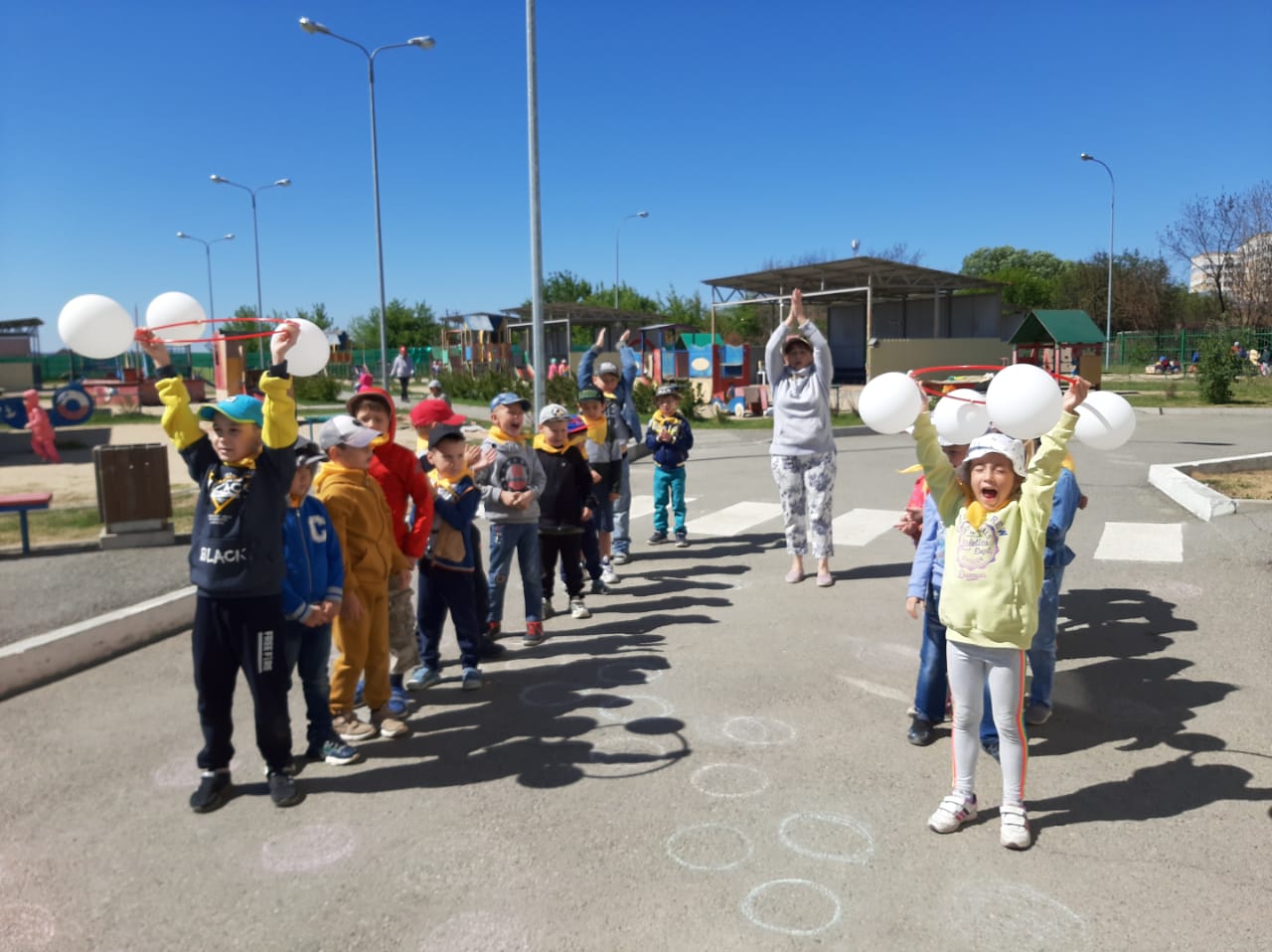 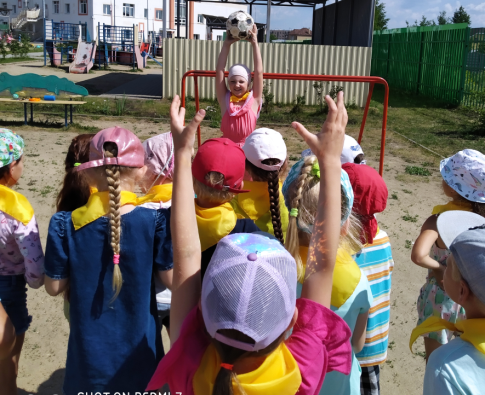 Мы с тобой россияне — этим можно гордиться, это счастье — в великой державе родиться. Необъятны просторы и от края до края всё знакомо и близко — всё Россия родная.
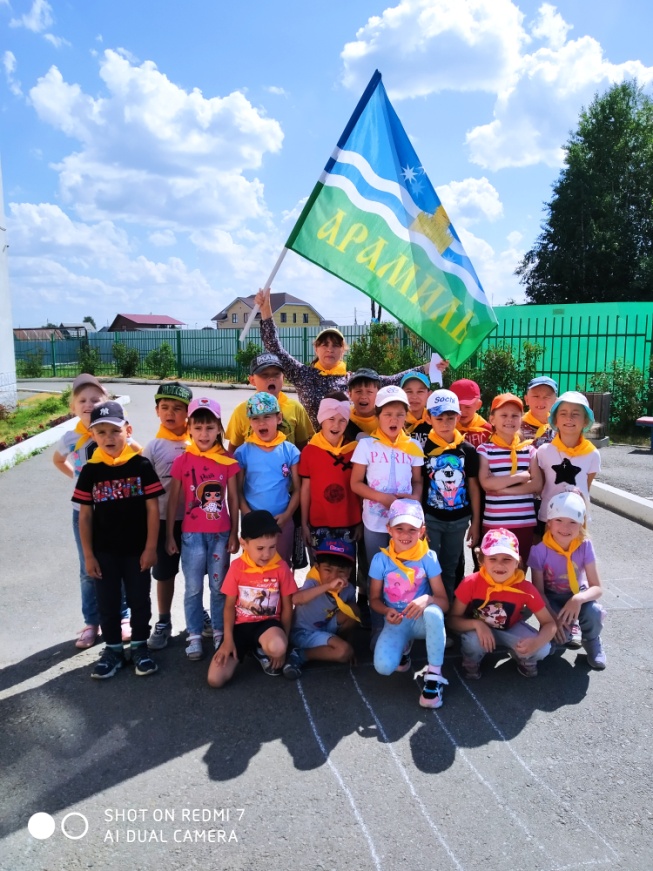 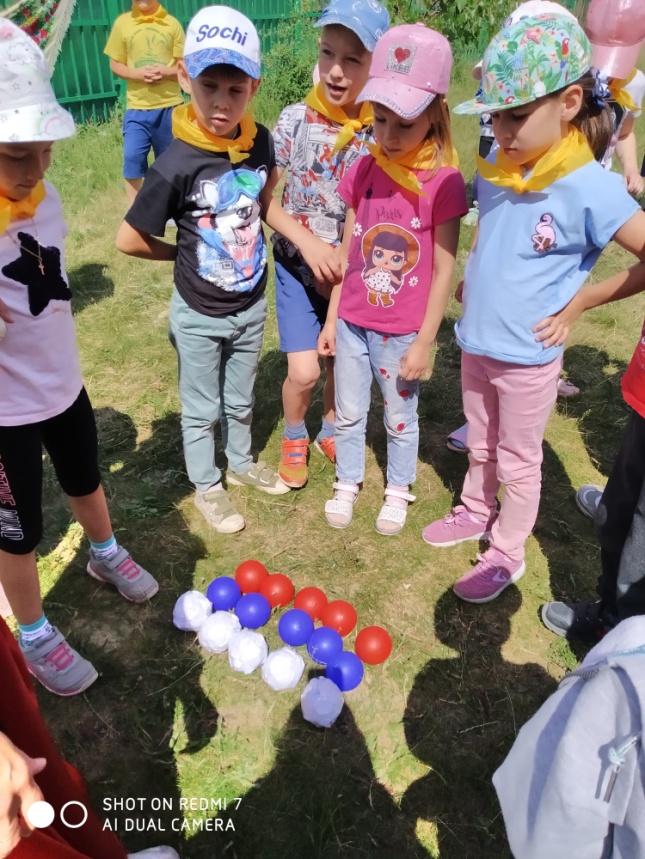 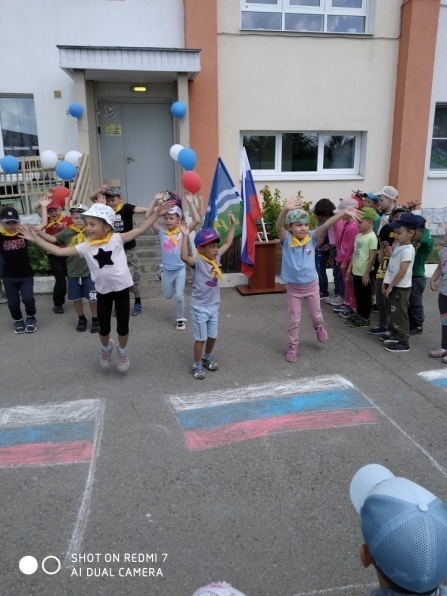 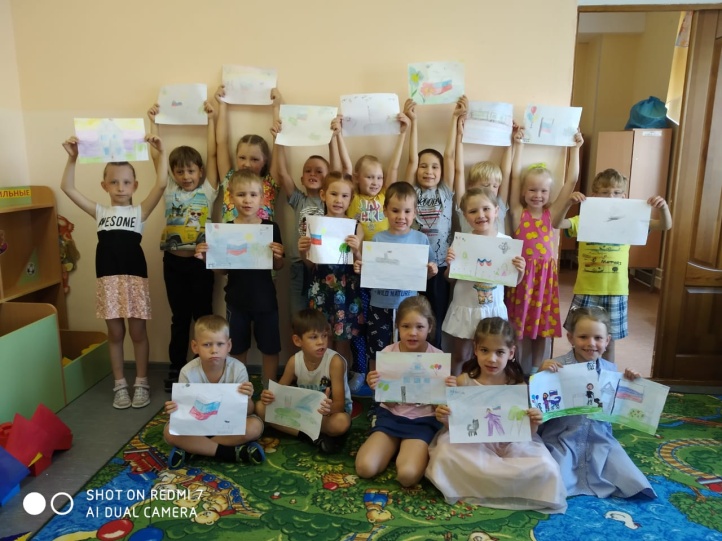 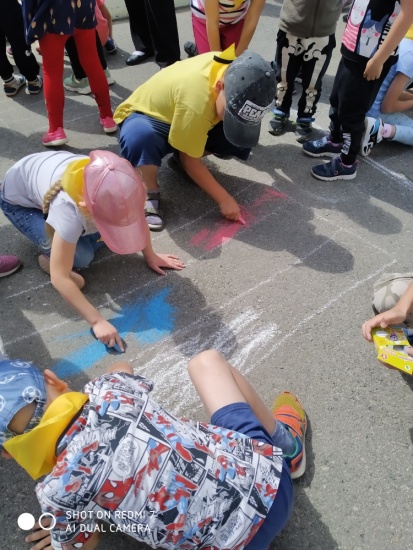 Фея незабудки нежной, смотрит на детей с надеждой, что цветы не оборвут, а с любовью сберегут!
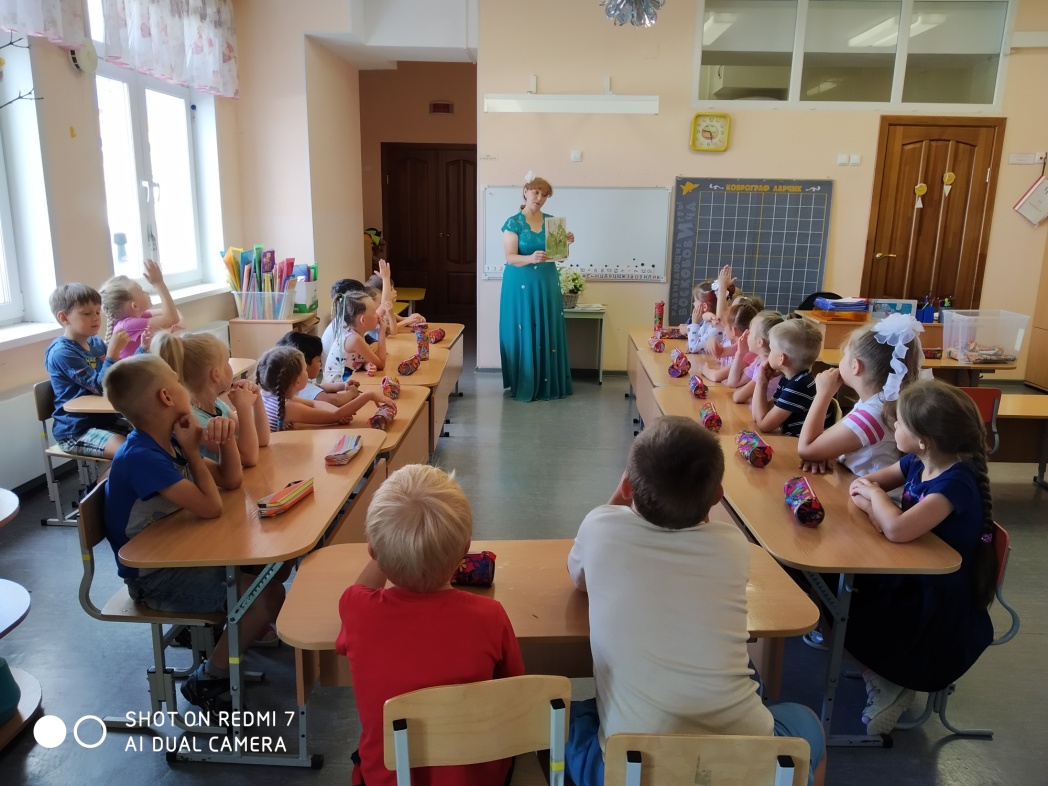 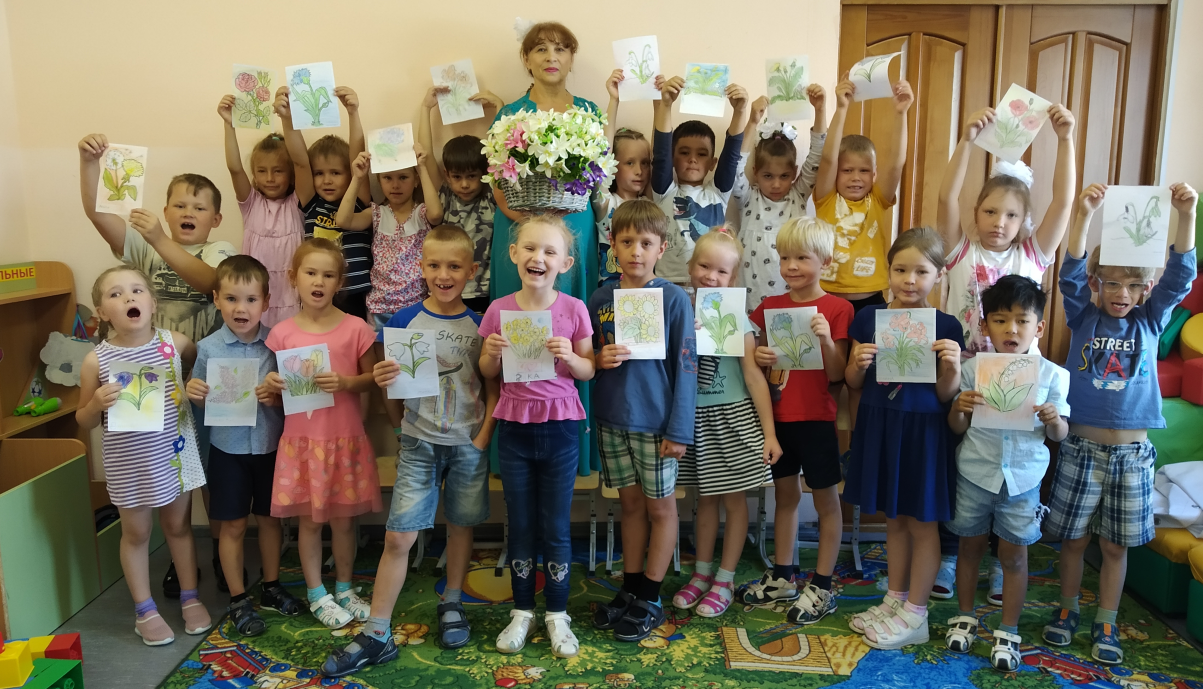 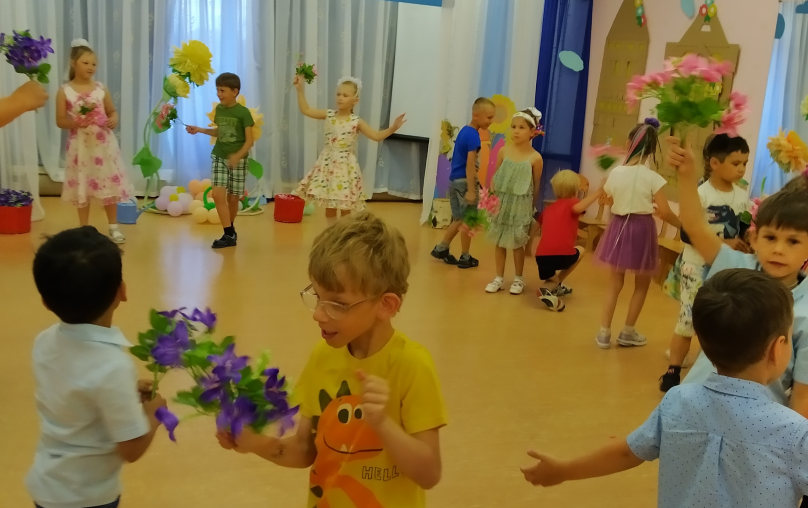 Чтобы вырвать этот овощ, не хватило деду сил. Но пришли ему на помощь все, кого он попросил.
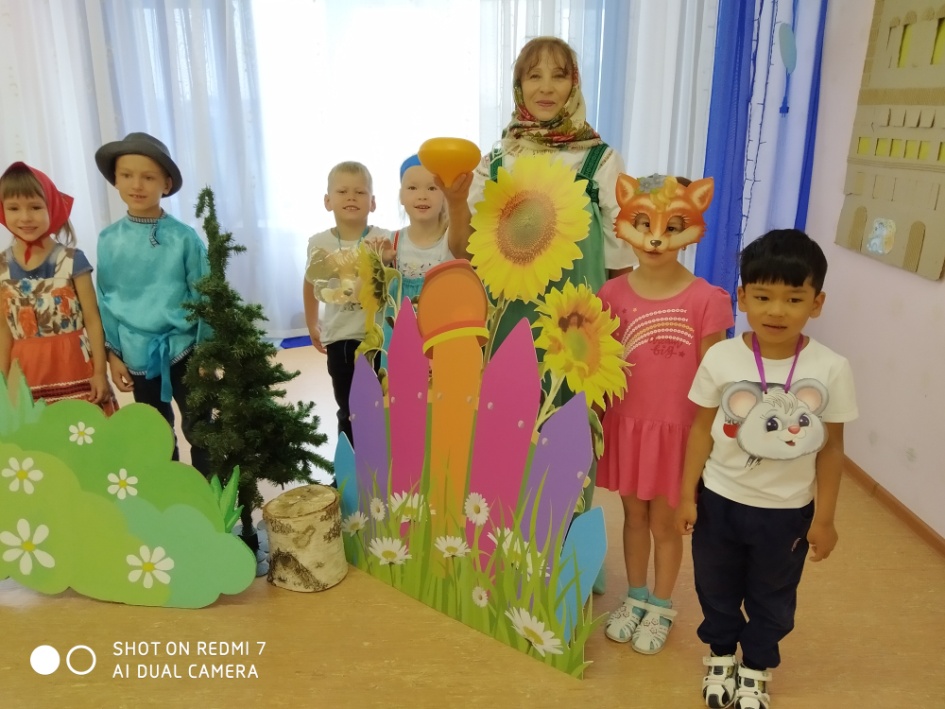 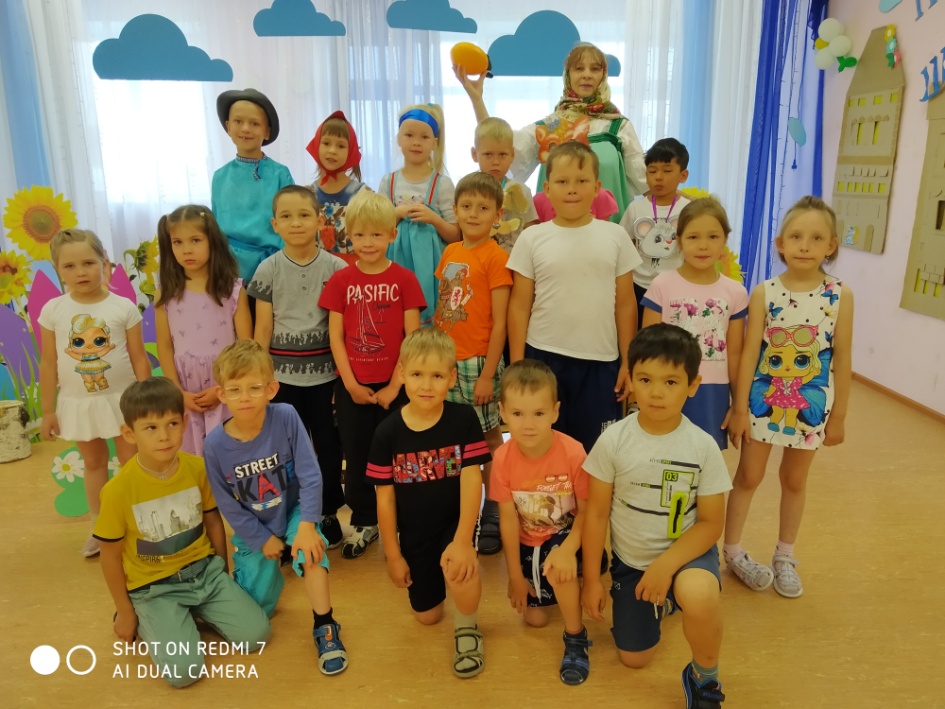 Никто не забыт, ничто не забыто!
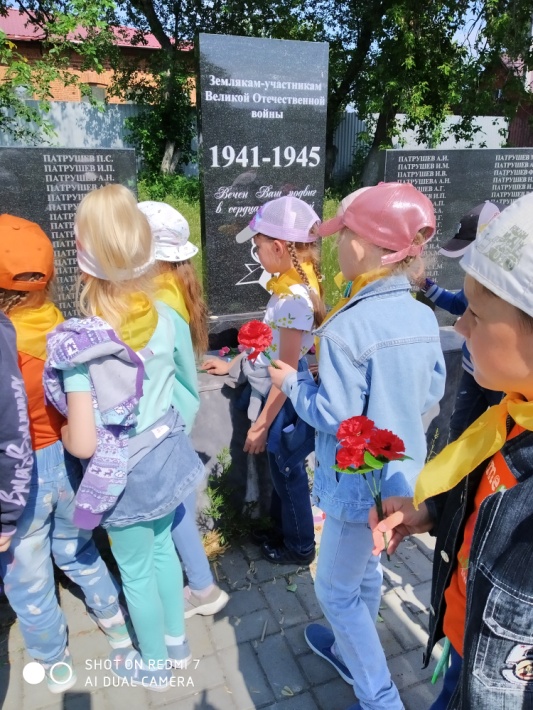 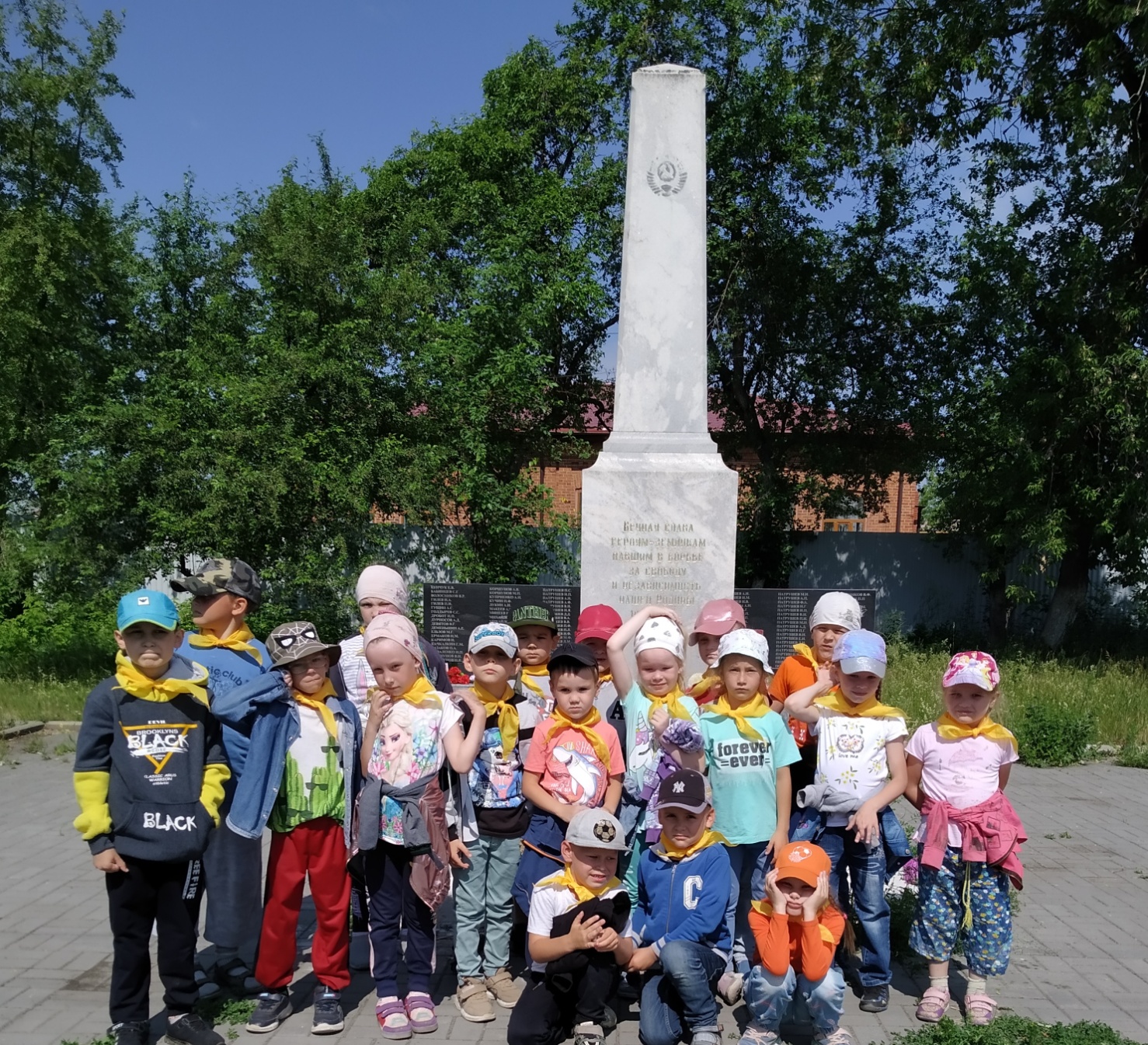 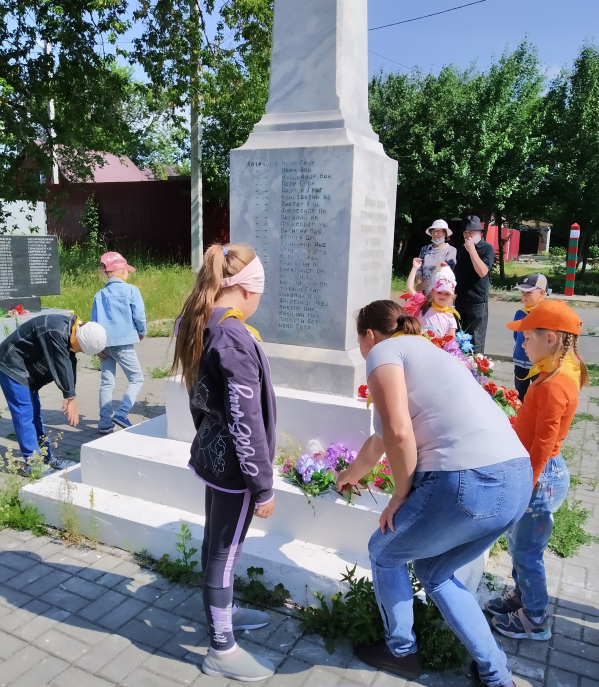 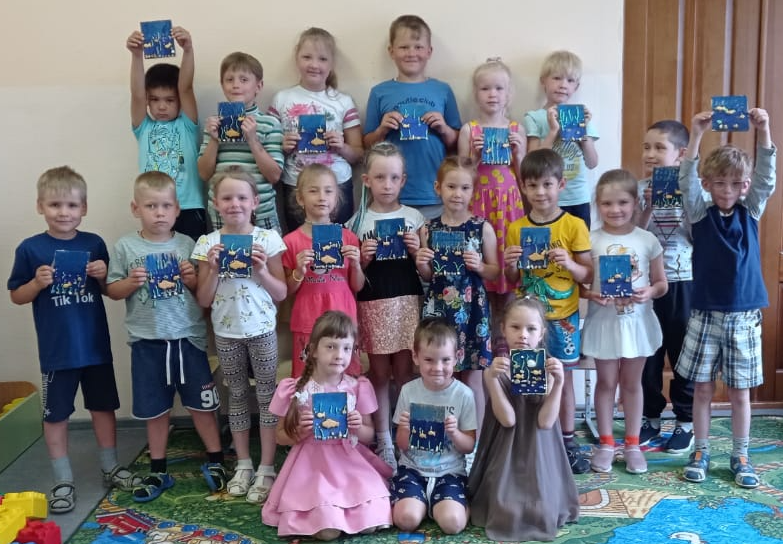 Нам нужны для службы якоря и тросы,Нужен нам устав, что помнят все матросы.Нужен флаг, что реет над волною синей,А всего нужнее Родина- Россия!
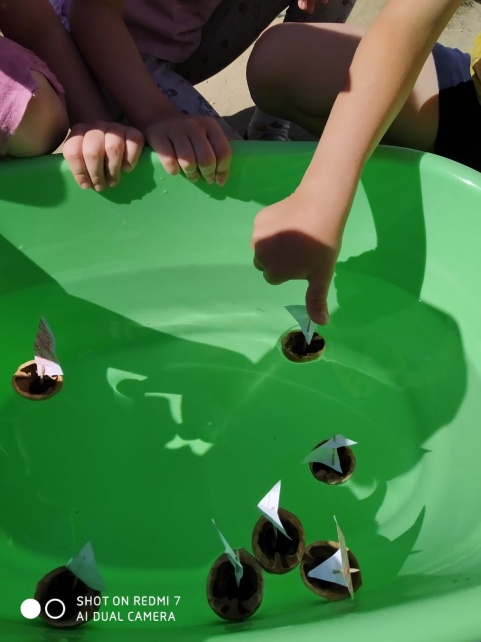 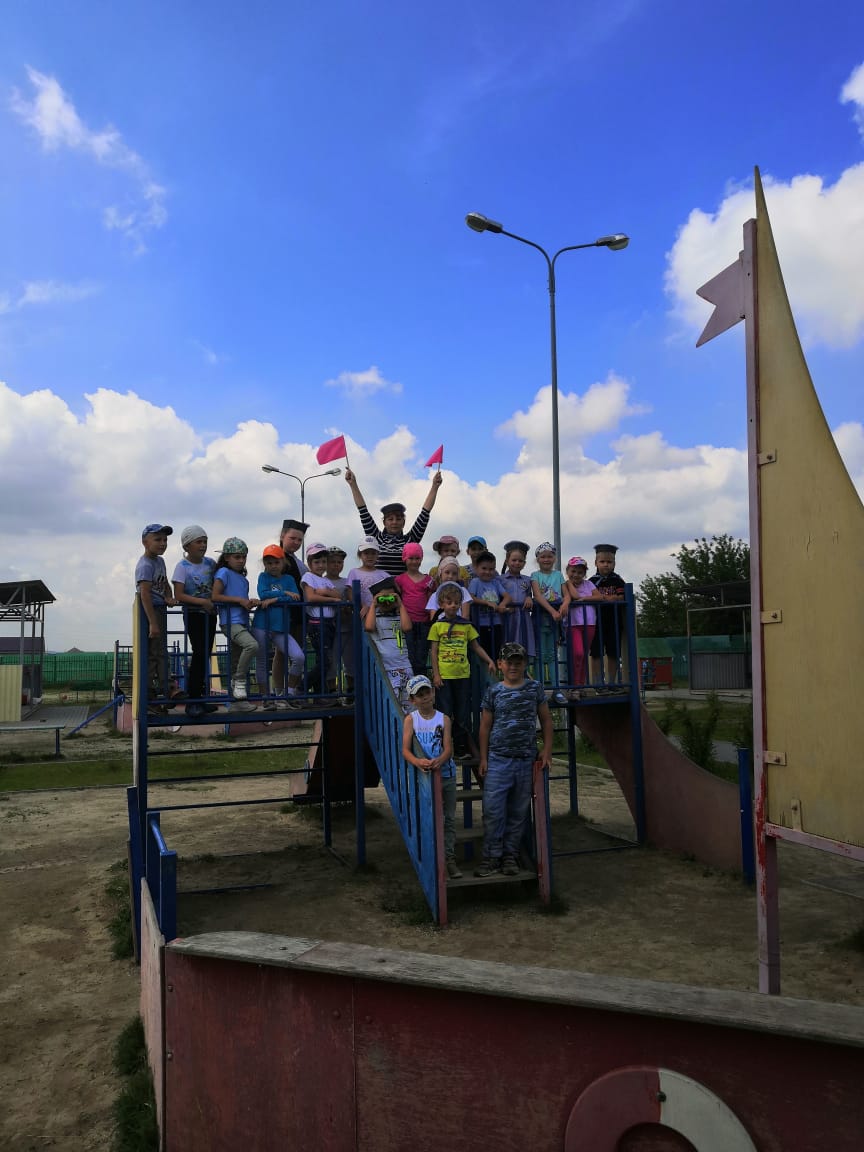 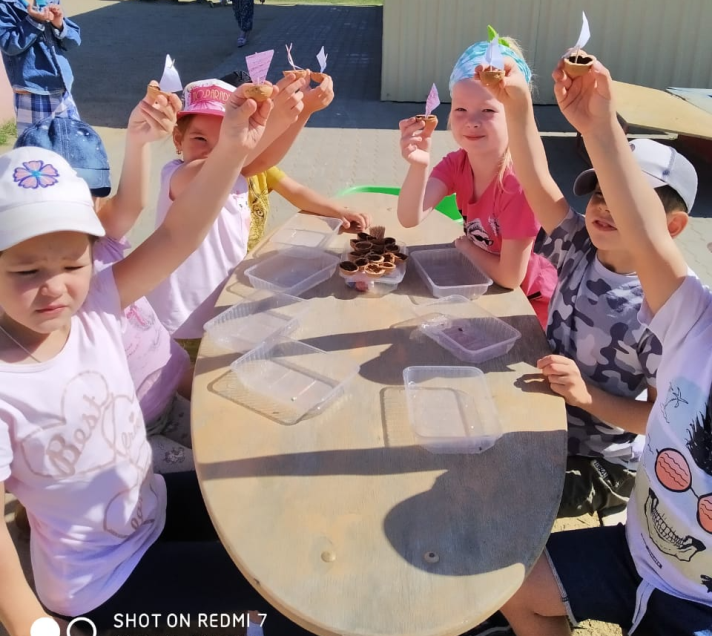 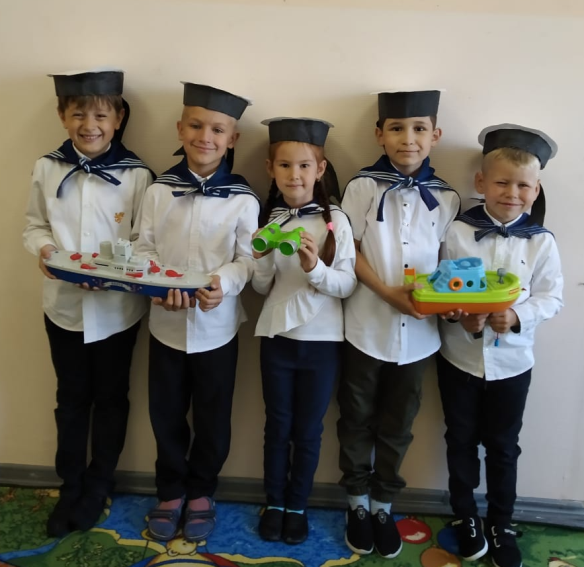